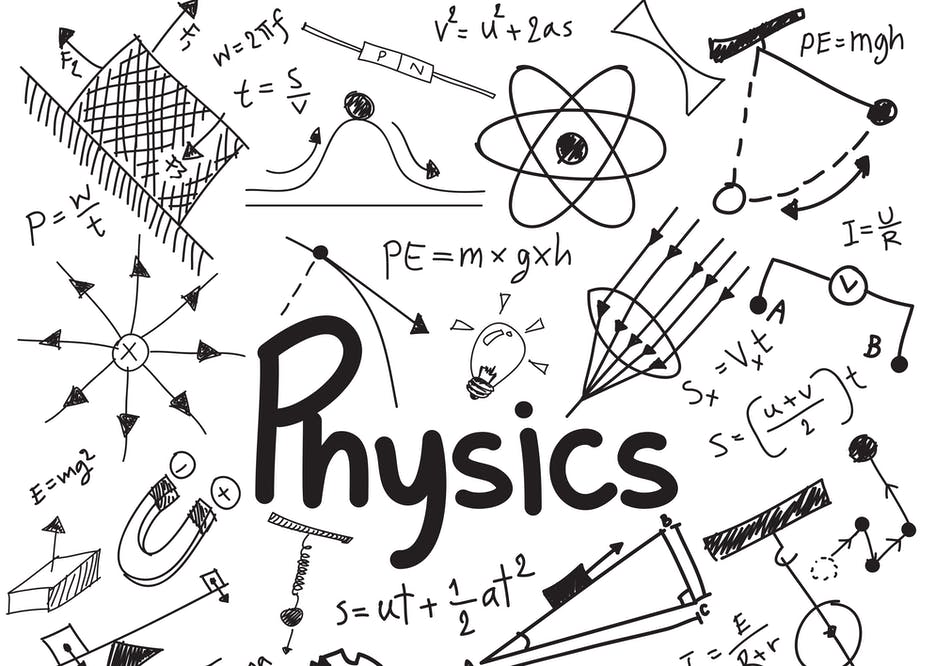 Η διάλεξη θα ξεκινήσει 
στις 10:05 ακριβώς
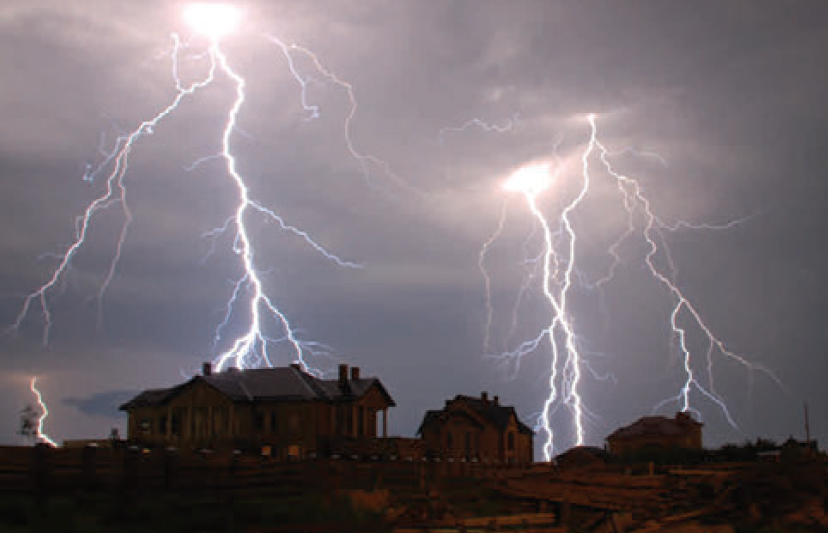 Φυσική για Μηχανικούς
Ηλεκτρικό Δυναμικό
Εικόνα: Οι διαδικασίες που συμβαίνουν κατά τη διάρκεια μιας καταιγίδας προκαλούν μεγάλες διαφορές ηλεκτρικού δυναμικού ανάμεσα στα σύννεφα και στο έδαφος. Το αποτέλεσμα αυτής της διαφοράς είναι μια ηλεκτρική εκφόρτιση που τη λέμε «κεραυνό», όπως στην εικόνα.
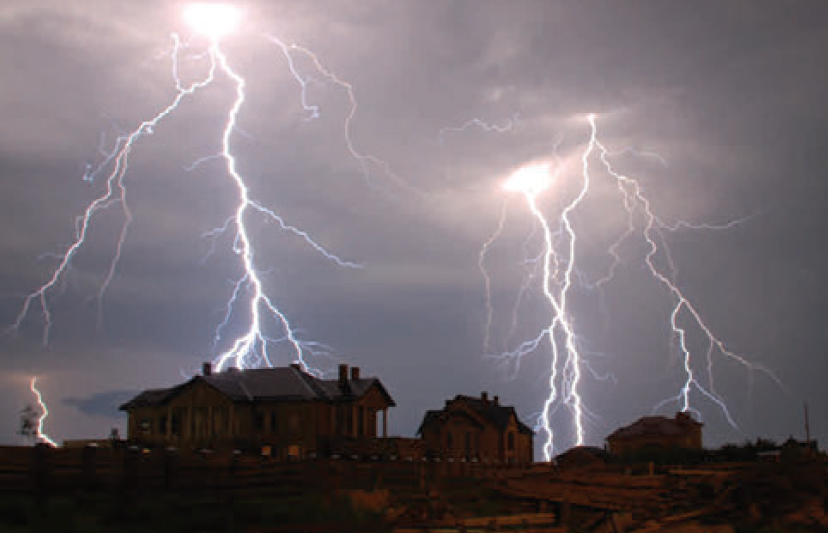 Φυσική για Μηχανικούς
Ηλεκτρικό Δυναμικό
Εικόνα: Οι διαδικασίες που συμβαίνουν κατά τη διάρκεια μιας καταιγίδας προκαλούν μεγάλες διαφορές ηλεκτρικού δυναμικού ανάμεσα στα σύννεφα και στο έδαφος. Το αποτέλεσμα αυτής της διαφοράς είναι μια ηλεκτρική εκφόρτιση που τη λέμε «κεραυνό», όπως στην εικόνα.
Ηλεκτρικό Δυναμικό
Εισαγωγή
Στη μελέτη του ηλεκτρισμού ως τώρα, τον σχετίσαμε με την έννοια της ηλεκτρικής δύναμης
Τώρα, θα συσχετίσουμε τα ηλεκτρικά φαινόμενα με την έννοια της ενέργειας
Θα ορίσουμε την έννοια του ηλεκτρικού δυναμικού και της ηλεκτρικής δυναμικής ενέργειας
Το ηλεκτρικό δυναμικό έχει μεγάλη εφαρμογή στη λειτουργία των ηλεκτρικών κυκλωμάτων και συσκευών
Θα περιγράψουμε φαινόμενα με μεγαλύτερη ευκολία απ’ ότι με χρήση πεδίων και δυνάμεων
Όπως περιγράψαμε πιο εύκολα τα φαινόμενα της Μηχανικής με ενεργειακά θεωρήματα σε σχέση με την περιγραφή μέσω δυνάμεων και εξισώσεων κινηματικής
Ηλεκτρικό Δυναμικό
Ηλεκτρικό Δυναμικό
Ηλεκτρική δυναμική ενέργεια!
Ηλεκτρικό Δυναμικό
Ηλεκτρικό Δυναμικό
Ηλεκτρικό Δυναμικό
Ηλεκτρικό Δυναμικό
Ηλεκτρικό Δυναμικό 
Προσοχή: η διαφορά δυναμικού δεν είναι το ίδιο με τη διαφορά δυναμικής ενέργειας
Η διαφορά δυναμικού μεταξύ (Α) και (Β) υπάρχει αποκλειστικά λόγω μιας πηγής φορτίου, δηλ. ενός ηλεκτρικού πεδίου, και εξαρτάται από την κατανομή αυτής
Για να υπάρχει διαφορά δυναμικής ενέργειας, πρέπει να υπάρχει ένα σύστημα με τουλάχιστον δυο μέλη (δυο φορτία ή ένα φορτίο και ένα πεδίο)!
Η δυναμική ενέργεια ανήκει στο σύστημα και αλλάζει μόνον αν ένα φορτίο μετακινηθεί σε σχέση με τη διάταξη αναφοράς του συστήματος!
Σκεφτείτε το όμοια με το ηλεκτρικό πεδίο…
Το πεδίο υπάρχει λόγω μιας πηγής φορτίου
Η ηλ. δύναμη εγείρεται σε άλλο φορτίο στο χώρο του πεδίου
Απαιτούνται δηλαδή τουλάχιστον δυο φορτία για τη δύναμη!
Ηλεκτρικό Δυναμικό
Ηλεκτρικό Δυναμικό
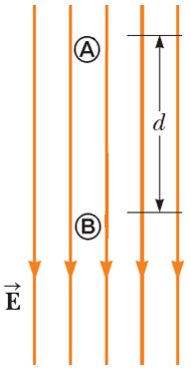 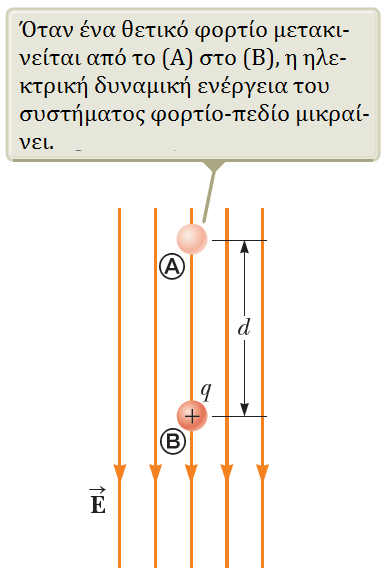 Ηλεκτρικό Δυναμικό
Ηλεκτρικό Δυναμικό
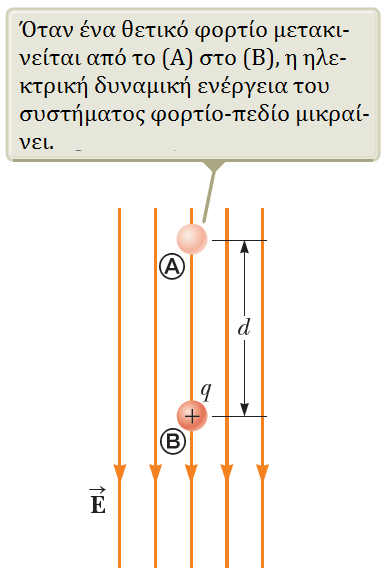 -
-
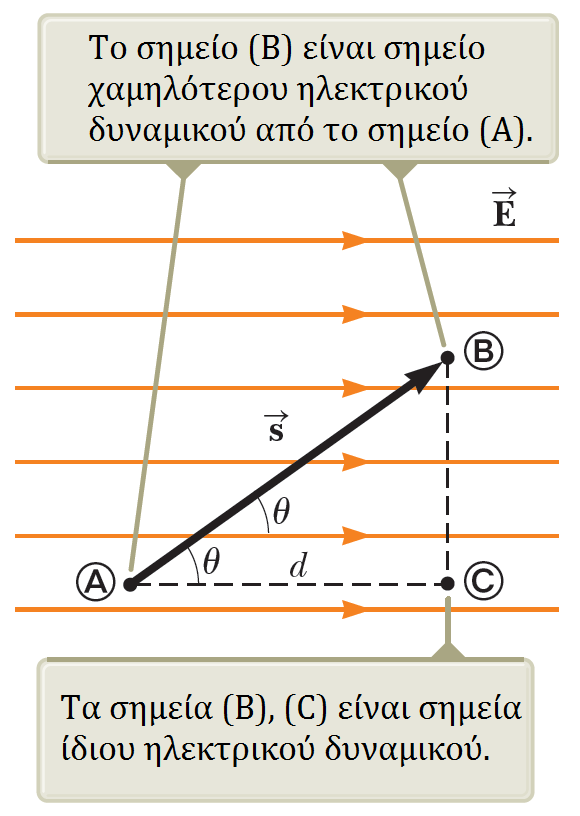 Ηλεκτρικό Δυναμικό
Ηλεκτρικό Δυναμικό
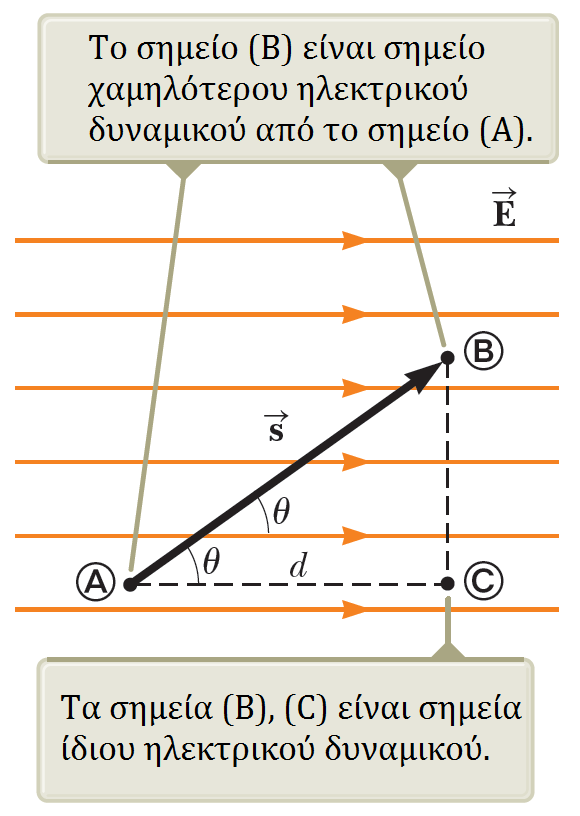 Ηλεκτρικό Δυναμικό
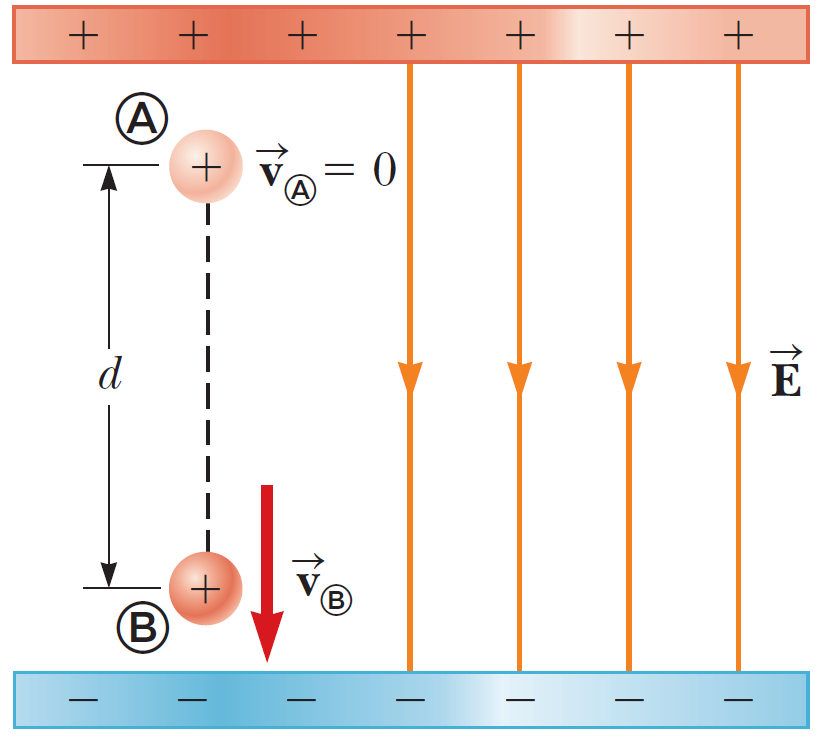 Ηλεκτρικό Δυναμικό
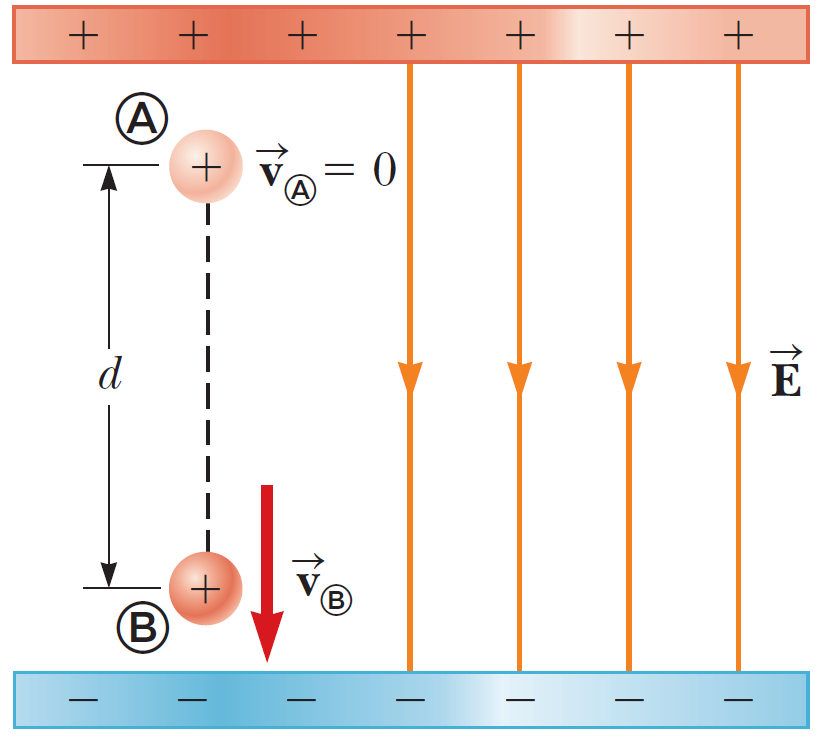 Ηλεκτρικό Δυναμικό
Διαφορά Δυναμικού

Θα μελετήσουμε διαφορές δυναμικού σε δυο περιπτώσεις

1. Δυναμικό από σημειακά φορτία

2. Δυναμικό από κατανομή φορτίου
Ηλεκτρικό Δυναμικό
Ηλεκτρικό Δυναμικό
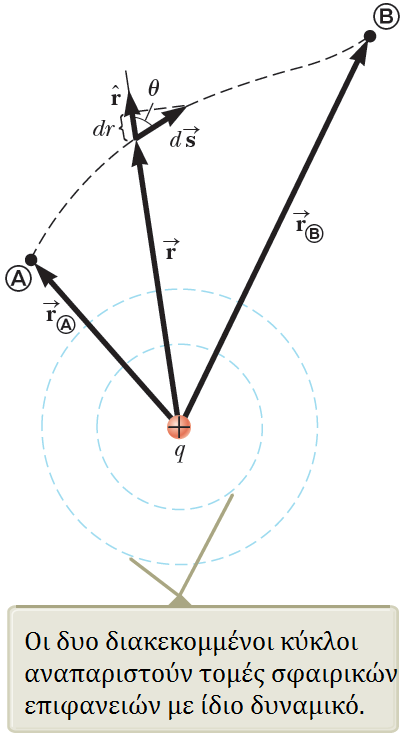 C
C
Αριθμός!!
Ηλεκτρικό Δυναμικό
Ηλεκτρικό Δυναμικό
Ηλεκτρικό Δυναμικό
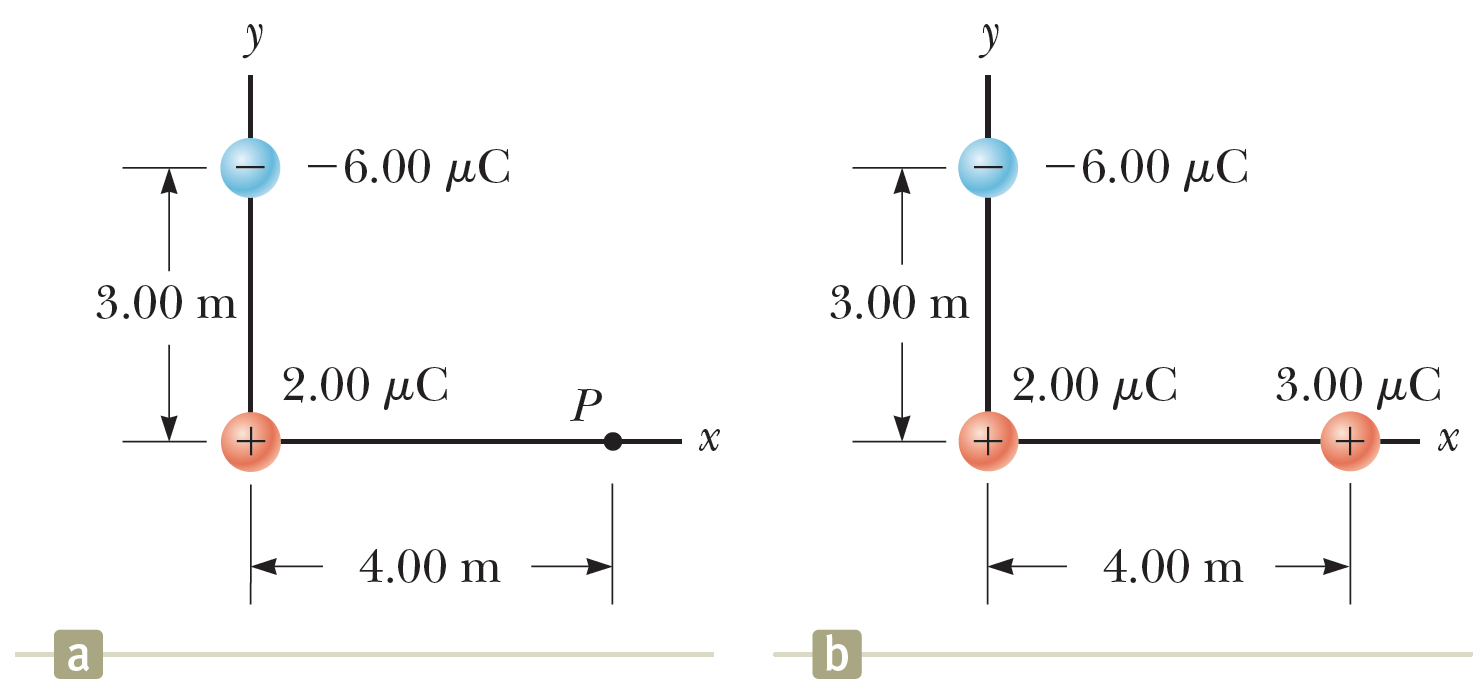 Ηλεκτρικό Δυναμικό
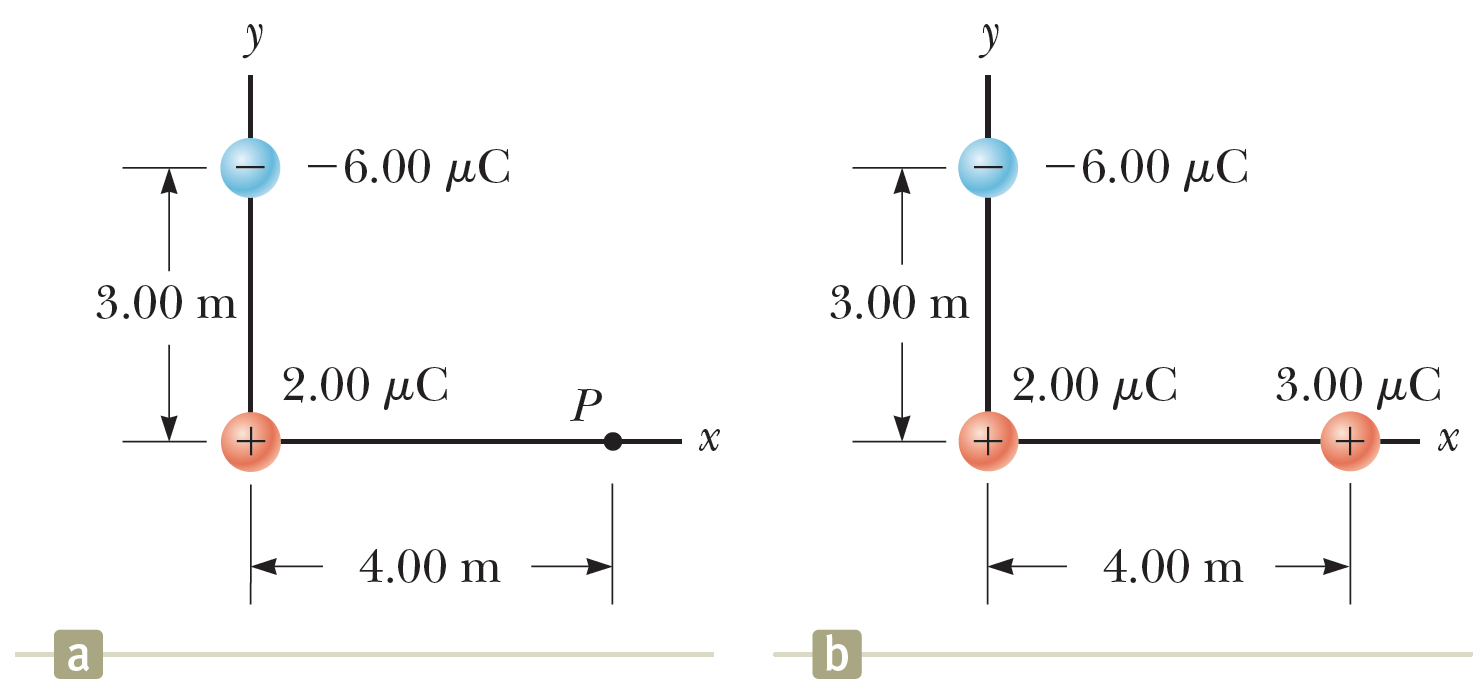 Ηλεκτρικό Δυναμικό
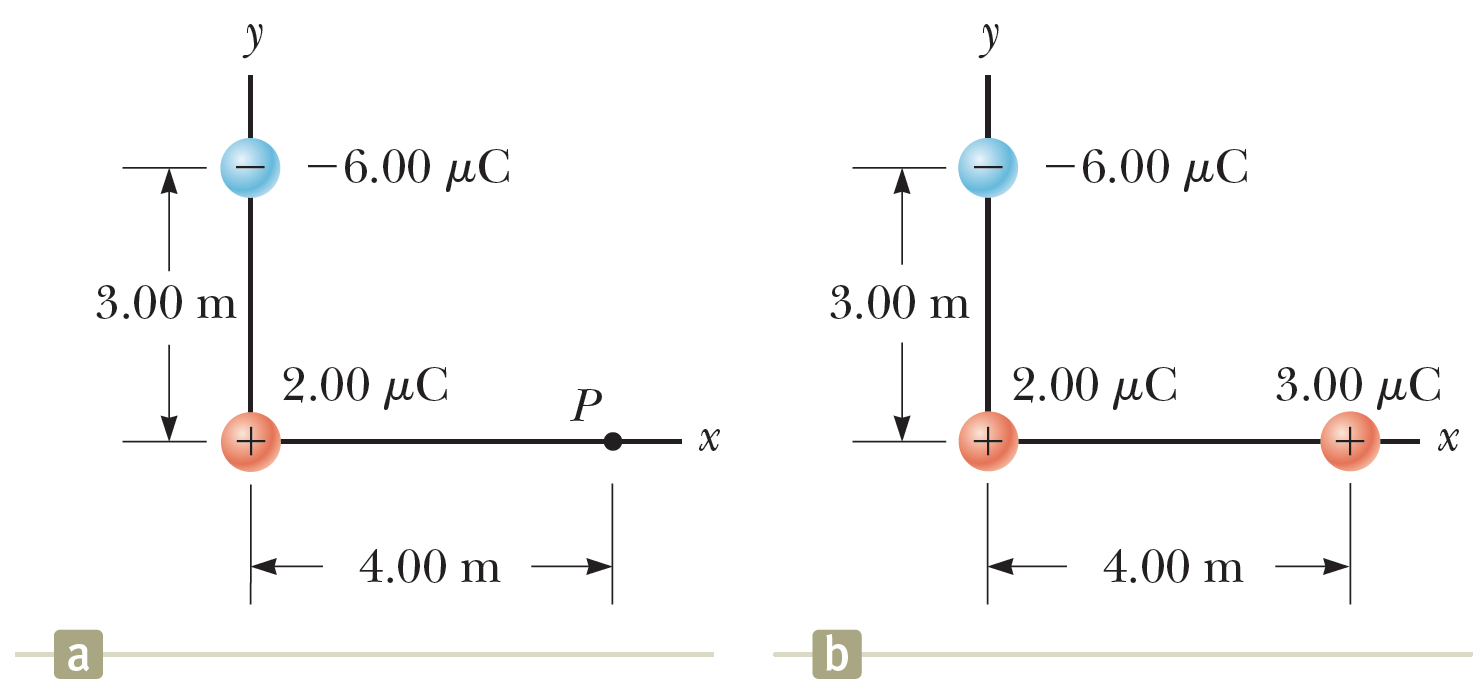 Ηλεκτρικό Δυναμικό
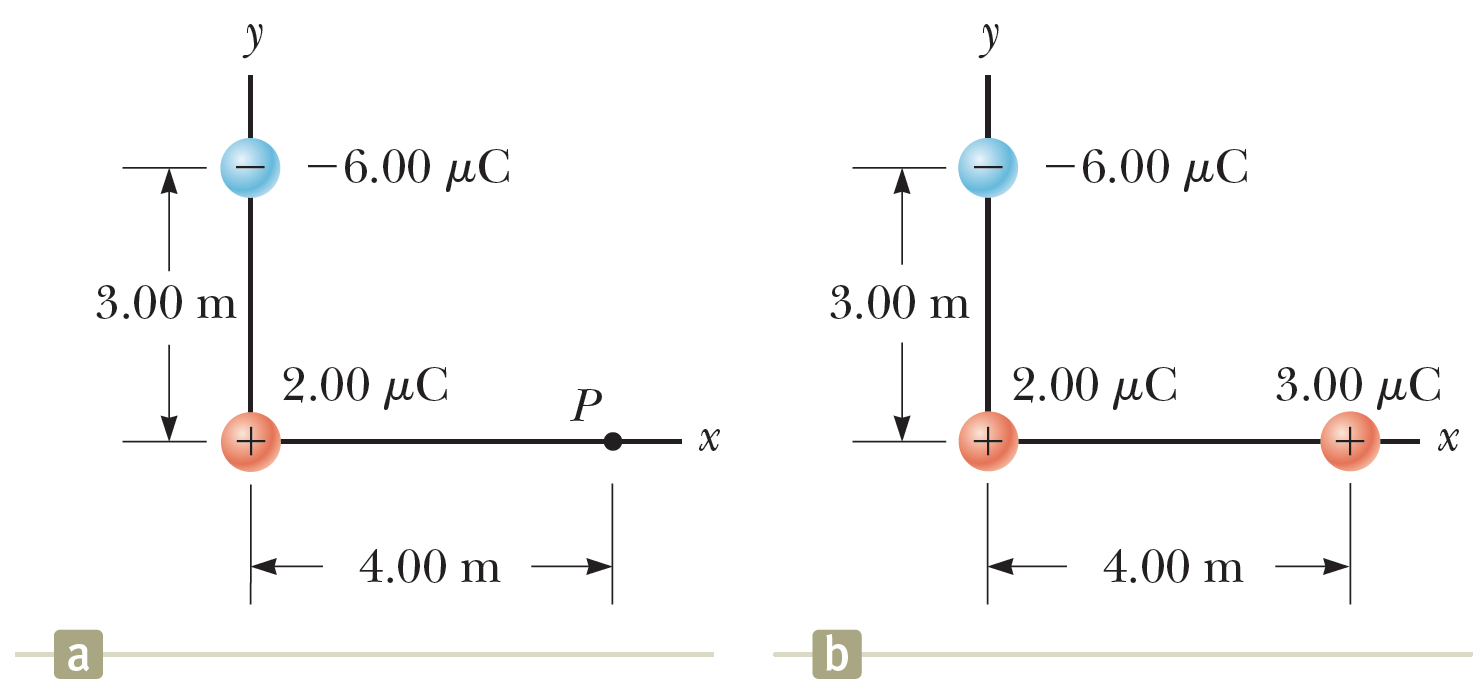 -5.49 · 10-2 V
Ηλεκτρικό Δυναμικό
Τι σας θυμίζει??
Ηλεκτρικό Δυναμικό
Ηλεκτρικό Δυναμικό
Ηλεκτρικό Δυναμικό
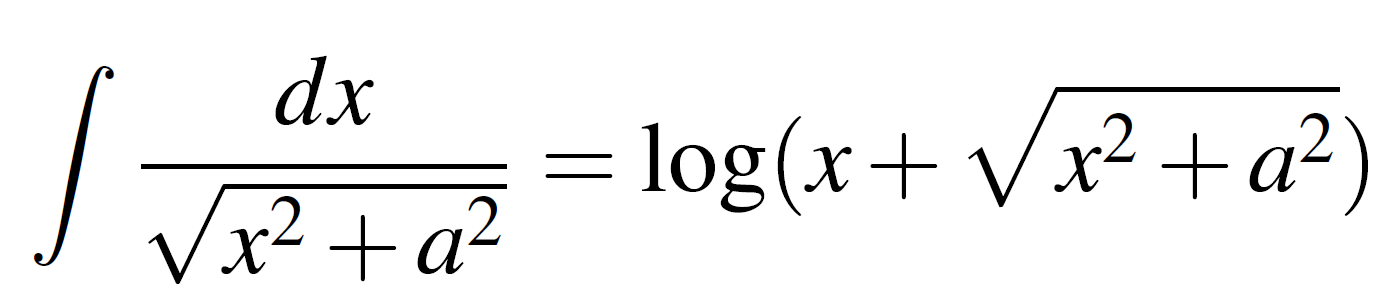 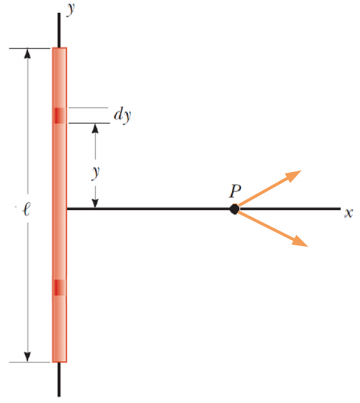 Ηλεκτρικό Δυναμικό
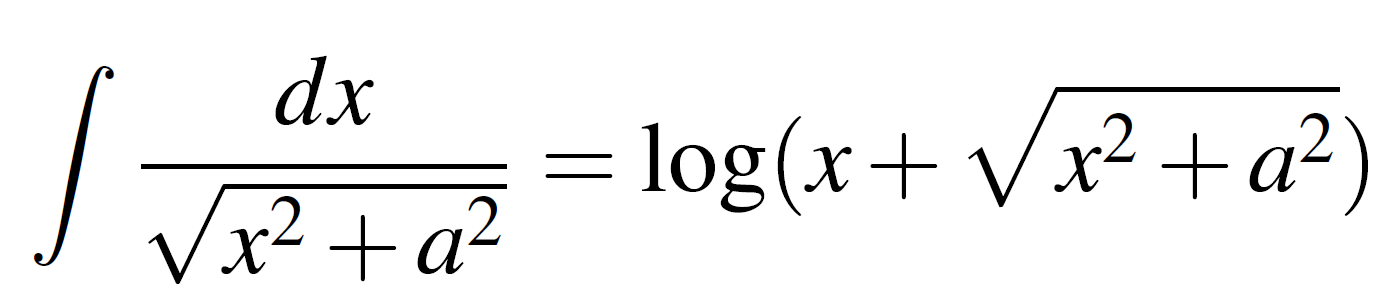 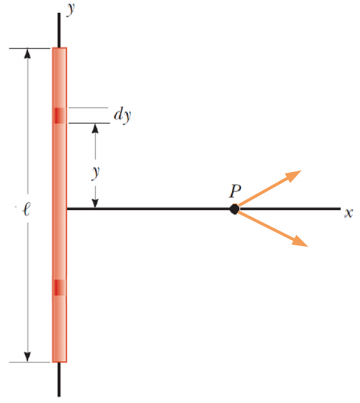 Ηλεκτρικό Δυναμικό
Παράδειγμα 1 – Λύση:
Υπολογίστε το ηλεκτρικό πεδίο στο ίδιο σημείο.
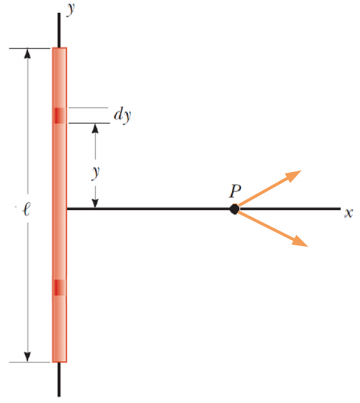 Ηλεκτρικό Δυναμικό
Παράδειγμα 2 – Εξάσκηση  :
Δείξτε ότι το ηλεκτρικό δυναμικό στο σημείο P για τις παρακάτω κατανομές φορτίου δίνεται από τις σχέσεις


     και βρείτε το ηλεκτρικό πεδίο – που ήδη γνωρίζετε από       προηγούμενες διαλέξεις – μέσω αυτών.
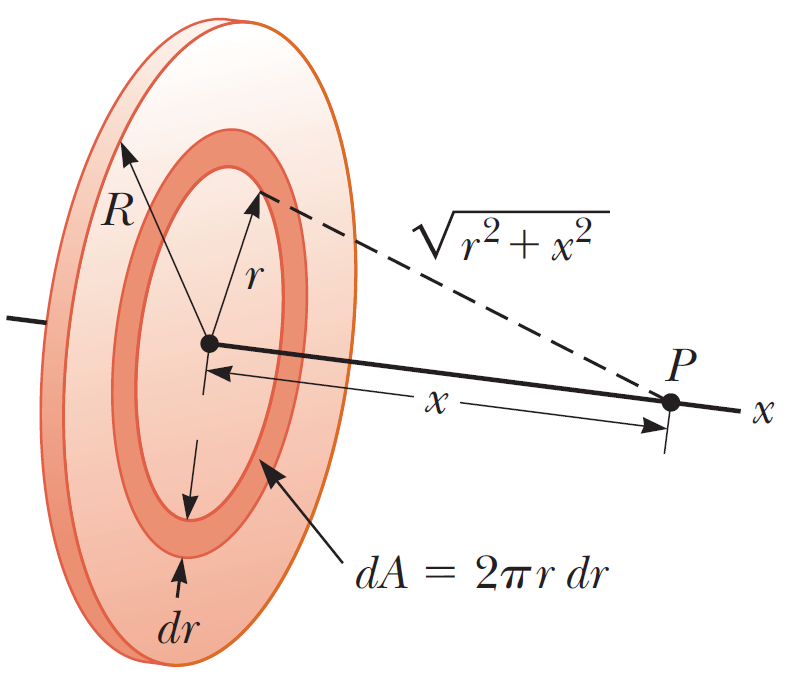 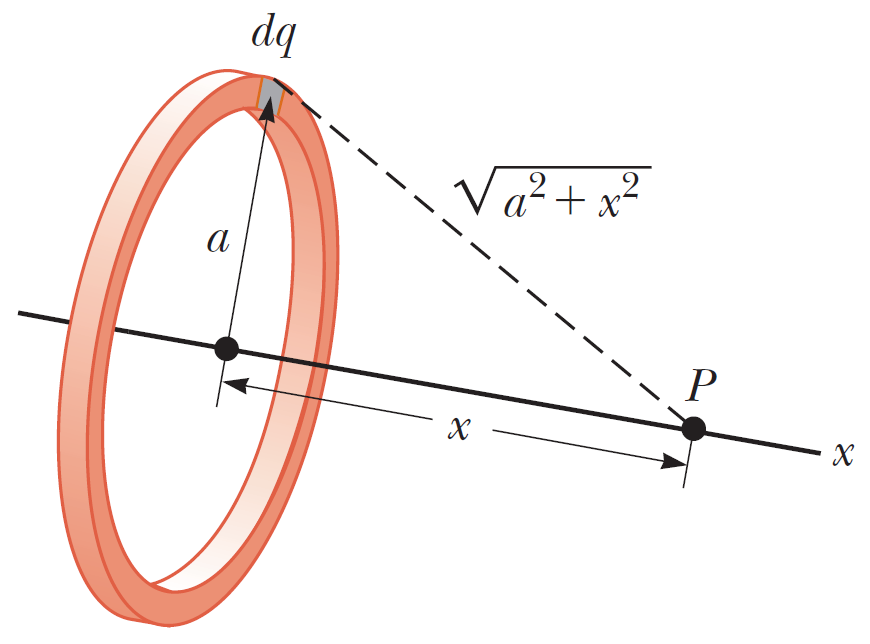 Ηλεκτρικό Δυναμικό
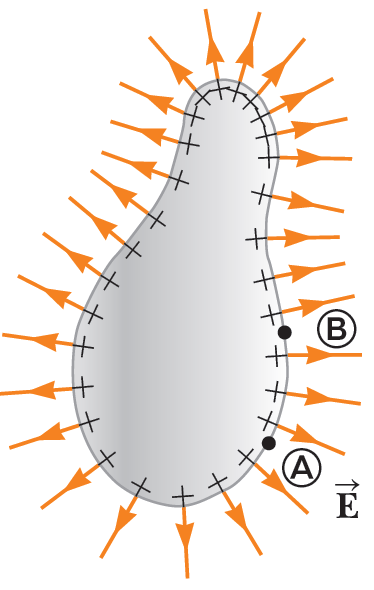 Τέλος Διάλεξης